بسم الله الرحمن الرحيمغرفة صناعة عمانمعهد إيجابي
جدولة العمليات التشغيلية الفعالة
 وتطوير جدول الإنتاج الرئيسي 
الجزء الثالث
إعداد وتقديم: نديم أسعد
16-19 تشرين ثاني 2014
الجزء الثالث
أهمية عامل الوقت في الانتاج.
العمل بكفاءة. 
ثقافة العمل بسرعة.
تحسين مهارة التعامل مع الوقت.
الهدر في مورد الوقت.
مورد الوقت
مورد الوقت مهم جداً بالنسبة للمؤسسة.
ينبغي إدارة الـ 480 دقيقة بجدارة.
بوضع النظم
ونشر الثقافات
وإعتماد وسائل القياس ومكافئة..
.. تدفع بإتجاه إدارة وقت ناجحة.
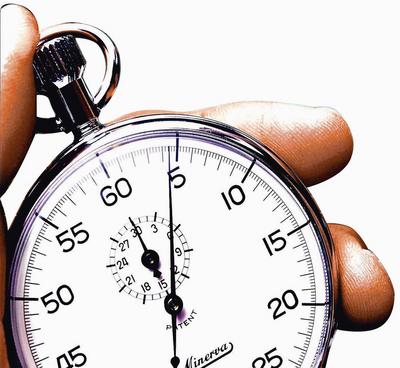 إدارة الوقت هي عملية السيطرة على كمية الوقت المستخدم على نشاط محدد من أجل رفع الكفاءة أو الإنتاجية.
يمكن لإدارة الوقت أن تدعم بعدد من المهارات والأدوات والأساليب لتستخدم بإدارة الوقت عند إنجاز أهداف ومشاريع ومهام محددة. 
.. مثل التخطيط والتخصيص ووضع الأهداف والتكليف وتحليل الوقت المستخدم والمتابعة والتنظيم والجدولة وتحديد الأولويات.
إدارة الوقت ضرورية لإدارة المشاريع فعليها تعتمد مدة تنفيذ المشروع.
البدء بالموعد
عند البدء بمشروع أو بمهمة..
.. ينبغي عد التأخر بالبدء .. بحجة طول مدة التنفيذ..
الوقت الذي يضيع في البداية .. سيتم تقديره لاحقاً..

تجنب ما يسمى متلازمة الطلبة .. Student Syndrome
العمل بكفاءة
ينبغي الإستفادة الفضلى من مورد الوقت.
بالخروج بالقدر الأكبر من المخرجات بأقل وقت.
هذا ينطبق على الأفراد..
.. وعلى الفرق.
ثقافة العمل بسرعة
ينبغي إعتياد العمل بسرعة.
وتحويل ذلك إلى ثقافة متأصلة.
Culture of speed
سواء كان العمل إنتاجي أو خدماتي أو غير ذلك.
وقفة نقاشية
أذكر أمثال من الموروث تحض على تقدير الوقت.
محاربة الهدر بمورد الوقت
ينبغي التنبه إلى الطرق المحتملة لضياع الوقت.
وتوعية العاملين بطرق محاربة هدر الوقت.
وتجنب إحتمال وقوعها.
والتقليل من ضررها.
وقفة نقاشية
كيف يضيع الوقت ؟؟..
الإلتزام بمواعيد التسليم
بالنسبة للصناعيين ومقدمي الخدمات والحرفيين وغيرهم..
.. هناك موعد تسليم متعاقد عليه بين الطرفين..
.. هذا الموعد ينبغي الإلتزام به.
ضرورة بناء ثقافة تقدس مواعيد التسليم.
.. وأيضاً بناء نظام تخطيط فعال..
.. وطاقة إنتاجية مرنة.
التخطيط السليم
بناء نظام تخطيط جيد شرط أساسي للإستخدام الفعال لمورد الوقت.. في المؤسسات الكبيرة خاصةً.
وينبغي تدريب فريق تخطيط مقتدر وملتزم.
نظام التخطيط الناجح ينبغي أن يكون شامل.
ومحوسب.. ولا يستهلك الكثير من الوقت ..
محاربة الثقافات السلبية
التأجيل
التباطؤ
التأخير
...
تبني عادات مهنية إيجابية
تقوم على إحترام الوقت..
.. مثل 
الإلتزام بالمواعيد
الإختصار وعدم التكرار عند الحديث.
العمل بسرعة.
..
وقفة نقاشية
المطلوب من كل مشارك ذكر مثال واحد عن كيفية ضياع وقت المؤسسة.
المكافئة
ينبغي إعتماد وسائل لقياس أداء الأفراد والجماعات.
وبناء نظام مكافئة على الأداء الجيد.
عنصر الوقت في الإنتاج
الإنتاج هو عملية تحويل مواد إلى منتجات جاهزة ..
.. وهو كذلك تحويل وقت العمال والمعدات إلى مصنعية مفيدة تتسبب في هذا التحويل..
لذلك تقاس قيمة ( كلفة ) كل منتج بـ..
قيمة ما وُضع به من مواد بما في ذلك الهدر ( المواد ).
قيمة ما بُذل عليه من جهد ( وقت ) بما في ذلك الهدر(المصنعية).
خفض التكلفة يعتمد على خفض الهدر وخفض كلفة الوحدة ( سعر الوحدة من المواد وكلفة وحدة الزمن )
الكفاءة
خفض الهدر في مورد الوقت يعني ..
.. العمل بسرعة
.. عدم إضاعة الوقت 
وهذا يعني رفع الكفاءة.
ويعني أيضاً رفع نسبة تشغيل المعدات.
تحسين مهارة التعامل مع الوقت
نصائح لتعامل أفضل مع الوقت..
أولاً
تجنب إدارة الأزمات وترحيل الأولويات:
” إدارة الأزمات هي في الواقع النمط المفضل من قبل معظم المدراء ” بيتر دركر
تكمن المفارقة في أن خطوات كان من الممكن إتخاذها وكان من الممكن منع حدوث الأزمة.
ثانياً
تعامل مع التلفون بنجاعة:
تجنب المكالمات الطويلة.
تعلم كيف تنهي مكالمة.
إختر الوقت المناسب لمكالماتك.
ثالثاً
غياب الأولويات والأهداف:
يجب تحديد أولويات
يجب أن يكون هناك أهداف
رابعاً
الرغبة بعمل كل شيء:
هذا يؤدي إلى عدم إنجاز المهام بشكل كامل
ويترك هناك ملفات مفتوحة وغير مكتملة
ويعطي إحساس زائف بالإنجاز.
خامساً
الزوار المفاجئون:
إحذر من الذين يدخلون عليك قائلين: ” تسمح شوي ”..
التعامل مع المقاطعات من أفضل المهارات التي يمكن إكتسابها من أجل إدارة وقت أفضل.
سادساً
التكليف غير الفعال:
فهو يحتاج متابعة تستغرق وقتاً
ينبغي إعداد المساعدين من أجل أن يكون التكليف موفر للوقت..
.. وتحمل نتائج متواضعة في هذه الأثناء.
.. القاعدة العامة تقول.. أن إذا كان أحد الأشخاص يستطيع القيام بـ 80% من العمل فكلفه بذلك العمل.
سابعاً
التأجيل:
اللص الأكبر للوقت
يجب العمل على التقليل منه
ثامناً
عدم القدرة على القول ” لا ”:
يجد كثيرون صعوبة في قول لا لكيلا يغضبوا الآخرين
إذا لم تفعل ذلك فلن يتوقفوا..
تاسعاً
الإجتماعات:
يضيع الكثير من الوقت في الإجتماعات
يجب الحد من عدد الإجتماعات
..وتقصير مدة الإجتماعات
عاشراً
التأجيل والتردد:
التأجيل يربك تخطيط اليوم التالي.
التردد يضيع وقت مهم.
ينبغي حسم القرارات دون إضاعة الوقت.
حادي عشر
العمل بدون الإستناد على معلومات كاملة:
المعلومات الدقيقة والشاملة ضرورية لإتخاذ القرارات.
المعلومات الناقصة تؤدي إلى إتخاذ قرارات غير مدروسة.
ثاني عشر
التعامل بإختصاصات الآخرين:
التعامل بإختصاصات الآخرين والتدخل بمشاكلهم يضيع وقت الجميع.. 
.. ويتسبب بإرتباك ويسمم الأجواء.
لذلك ينبغي وضع وصف وظيفي والتقيد به.
ثالث عشر
الأزمات الشخصية:
يأتي بعض الإداريين والعاملين إلى العمل محملين بهموم ومشاكل شخصية..
.. هذا ينعكس على أداءهم
ويتسبب بهدر وقت الموظف والمؤسسة.
ينبغي الفصل بين الوضعين.
رابع عشر
التواصل الرديء:
التواصل الجيد – في جميع الإتجاهات – مهم وضروري..
مهم للإنتاج وللتخطيط وللخروج بنتائج مقبولة.
يجب العمل على تعزيز التواصل الداخلي ومحاربة العادات والمسلكيات السلبية التي تدعو للتكتم وعدم الإفصاح والشللية.
خامس عشر
ضعف التنظيم الشخصي:
الفوضى تضيع الكثير من الوقت.
التنظيم وإستخدام الأدوات المناسبة تساعد على تعامل أفضل مع عنصر الوقت.
مهارات ذات علاقة
هناك مهارات ينبغي تنميتها لتحسين مهارة التعامل مع الوقت.
1
الإحساس بمرور الوقت:
تنمية القدرة على الإحساس بمرور الوقت.
2
تقدير الوقت المنصرم:
تنمية القدرة على قيتس الوقت بدون ساعة.
3
تقدير الوقت المطلوب:
تقدير الوقت المطلوب لإنجاز عمل.
مهارة مهمة للتخطيط وللتسعير.
4
العمل بسرعة:
مهارة مهمة للعمال والفنيين والإداريين.
مهارة يمكن تنميتها بالتدريب وكسر حواجز الخوف من الخطأ.
5
العمل بدون أخطاء:
الخطأ يتطلب إعادة عمل .. وهذا مضيعة للوقت.
مهارة يمكن تنميتها للأفراد والفرق بسياق نسبي.
6
التنظيم
تنظيم مكان العمل.
تنظيم الوقت.
7
تحديد الأولويات:
مهارة تحديد الأولويات تعني ترتيب أعمال اليوم حسب الأهمية.
مهارة تحديد الأولويات تمكن صاحبها من تحديد بما ينبغي البدء به من أعمال اليوم.
الهدر في مورد الوقت
الإنتظار waiting
الإنتظار هو توقف غير مرئي ناجم عن عدم توازن خط الإنتاج.
موازنة خطوط الإنتاج تقلل من الإنتظار.
الهدر في مورد الوقت
التوقفات 
التوقفات تنجم عن: 
أعطال الماكينات
عدم توفر مواد
وجود مشاكل فنية في الإنتاج
الهدر في مورد الوقت
تدني الكفاءة 
تدني الكفاءة تقلل من إستغلال الوقت المتاح.
تدفق العمل
تدفق العمل يشكل إحدى سمات الإنتاج الصناعي وهو ما يميزه عن الإنتاج الحرفي.
وهو وصف لسلسلة من الأعمال المتتابعة التي تنجز لغاية الخروج بمخرج محدد..
.. يتضمن وصف للعمليات والأدوات المستخدمة والقوى العاملة فيها.
تدفق العمل كذلك يستخدم لتوصيف مشاريع تغيير وأعمال غير إنتاجية.
وقت تدفق العمل
هو الوقت المستغرق لإتمام عمل مروراً بمراحله المختلفة من البداية حتى النهاية.
جدول وقت تدفق العمل
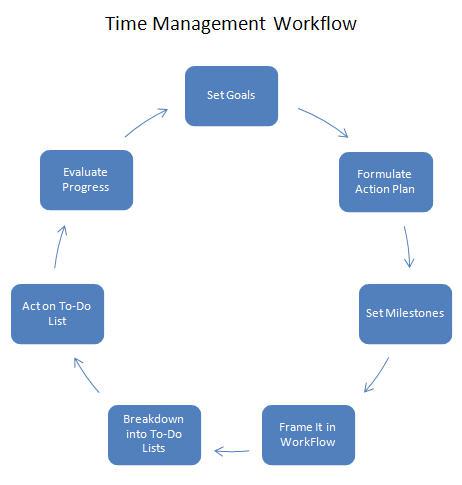 يتم قص الوجه - منشار كهربائي – شخص واحد – 4 دقائق
يتم مسح الحواف - ماكينة جلخ- شخص واحد – 10 دقائق
فحص الوجه – شخص واحد – 3 دقائق
يتم خرم مركز الوجه – شخص واحد – 5 دقائق
يتم لصق الأرقام على الوجه – شخص واحد – 10 دقائق
يتم فحص دقة توزيع الأرقام – شخص واحد – 5 دقائق
تثبت آلية الساعة والعقارب – شخص واحد – 6 دقائق
تثبت البطارية – شخص واحد – 1 دقيقة
يتم ضبط الساعة على اتلتوقيت الصحيح – شخص واحد – 1 دقيقة
فحص نهائي للمنج – شخص واحد – 3 دقيقة
كيفية إدارة وقت تدفق العمل
الإدارة هنا تعني تقصير الوقت أو مطابقة الوقت الفعلي مع الوقت المجدول..
وهذا يتطلب ..
البدء بالموعد.
الحد من التوقفات.
تنظيم وموازنة موازنة خطوط الإنتاج لمنع الإنتظار.
التخطيط والجدولة.
تحسين العمليات.
العمل بكفاءة أعلى.
موازنة أعباء العمل.
التعامل مع المعيقات.
كلمة ختامية
لحسن الحظ هناك أساليب يمكن إتباعها لإدارة وقتك بطريقة أفضل فتعزز سيطرتك وتقلل من التوتر. 
كما يمكن أن تحلل وقتك فترى كيف يمكن أن تكون المسبب والحل لتحديات التعامل مع الوقت.
شكراً